2023 Rite of PassagePhoto Album
by The Veterans Service Commission of Ashtabula County Ohio
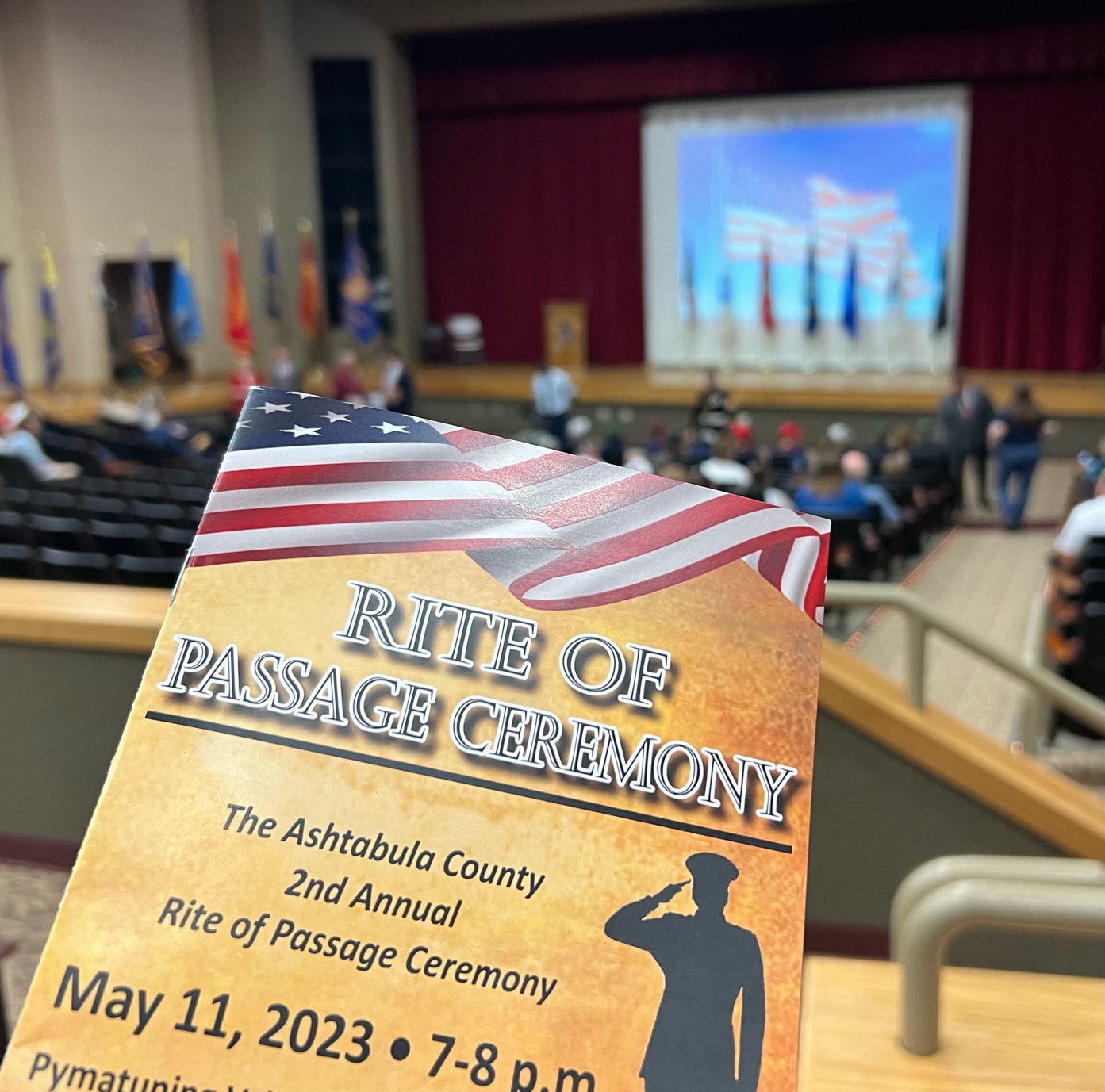 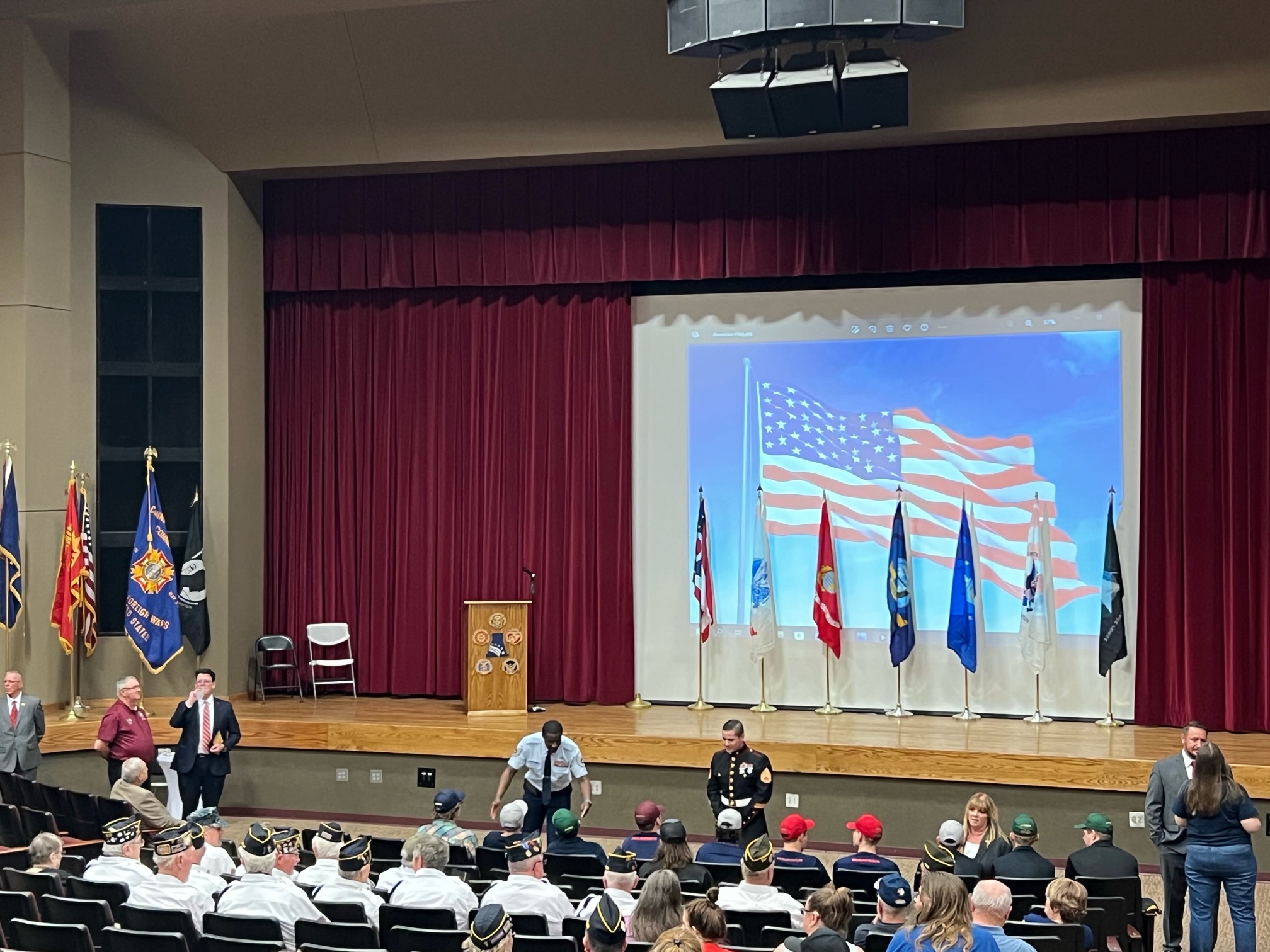 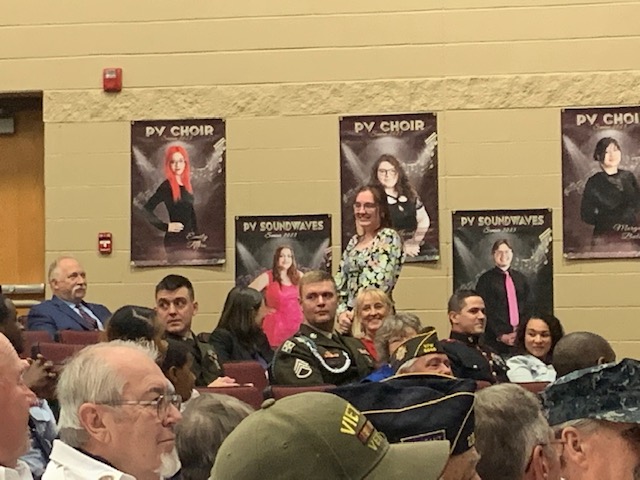 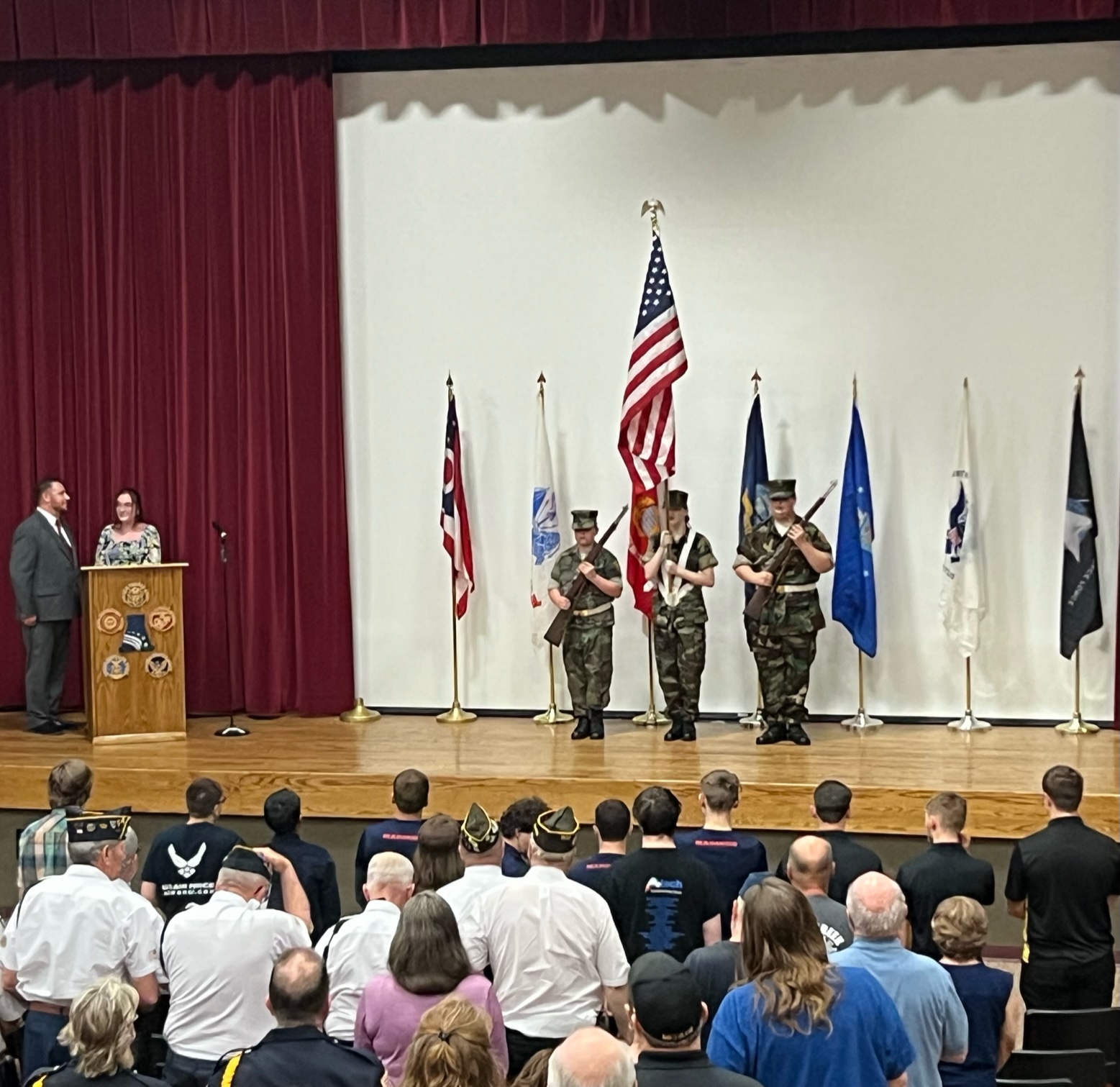 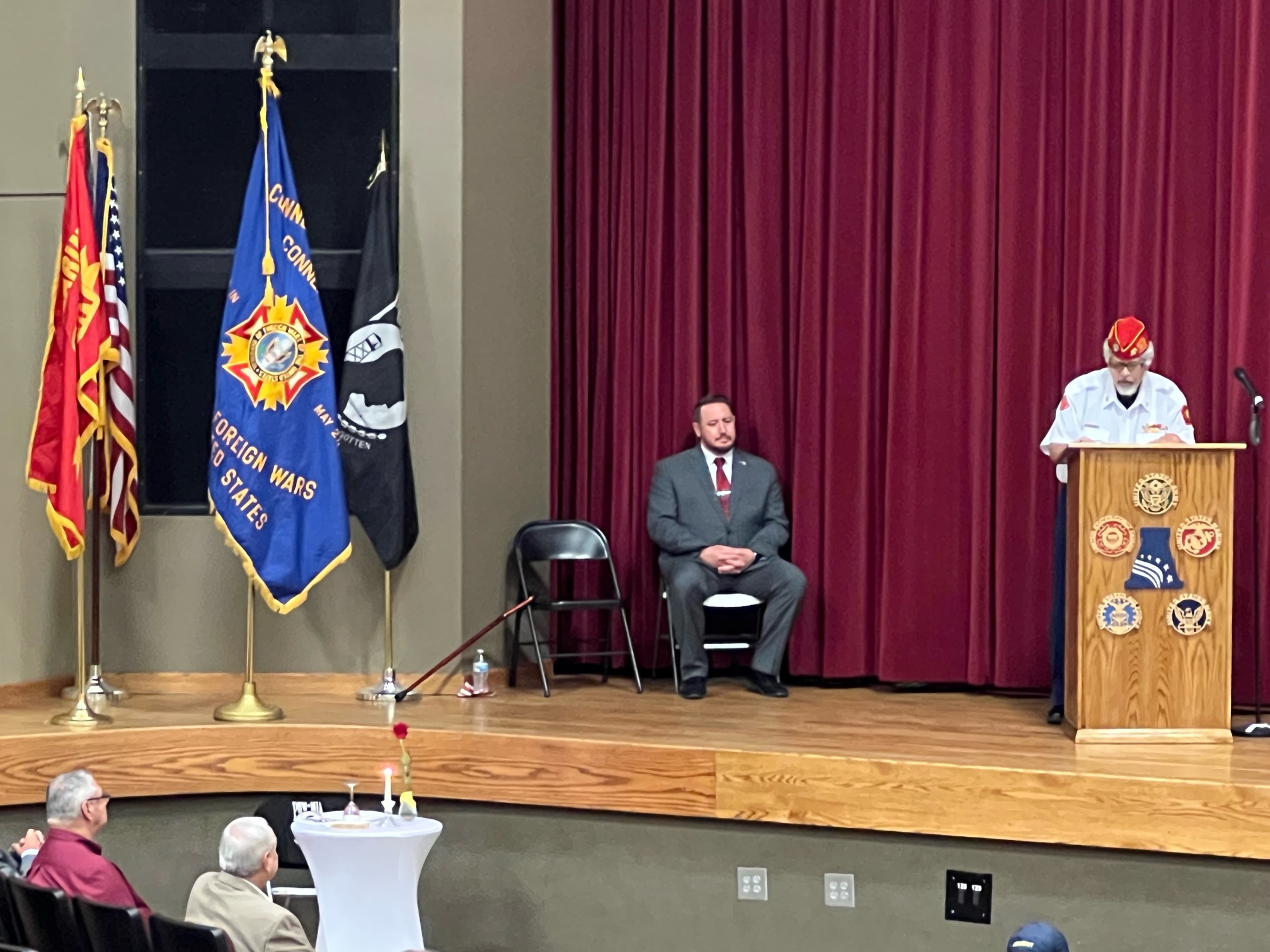 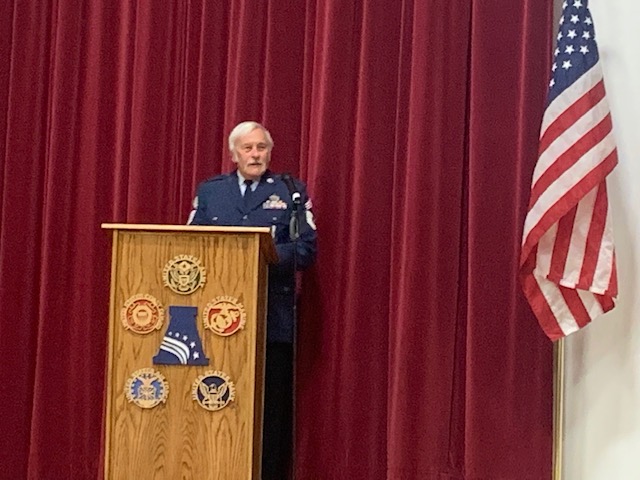 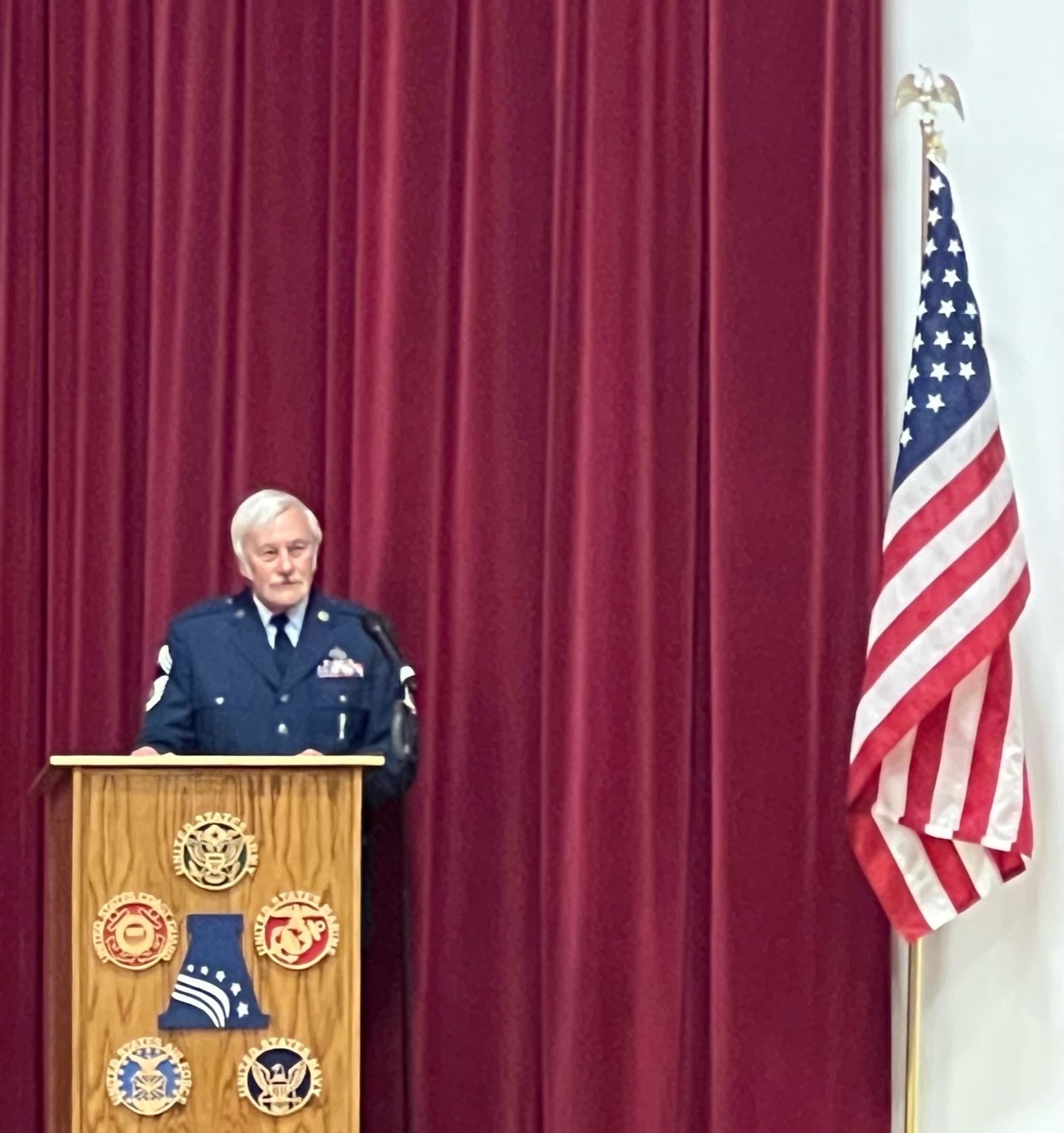 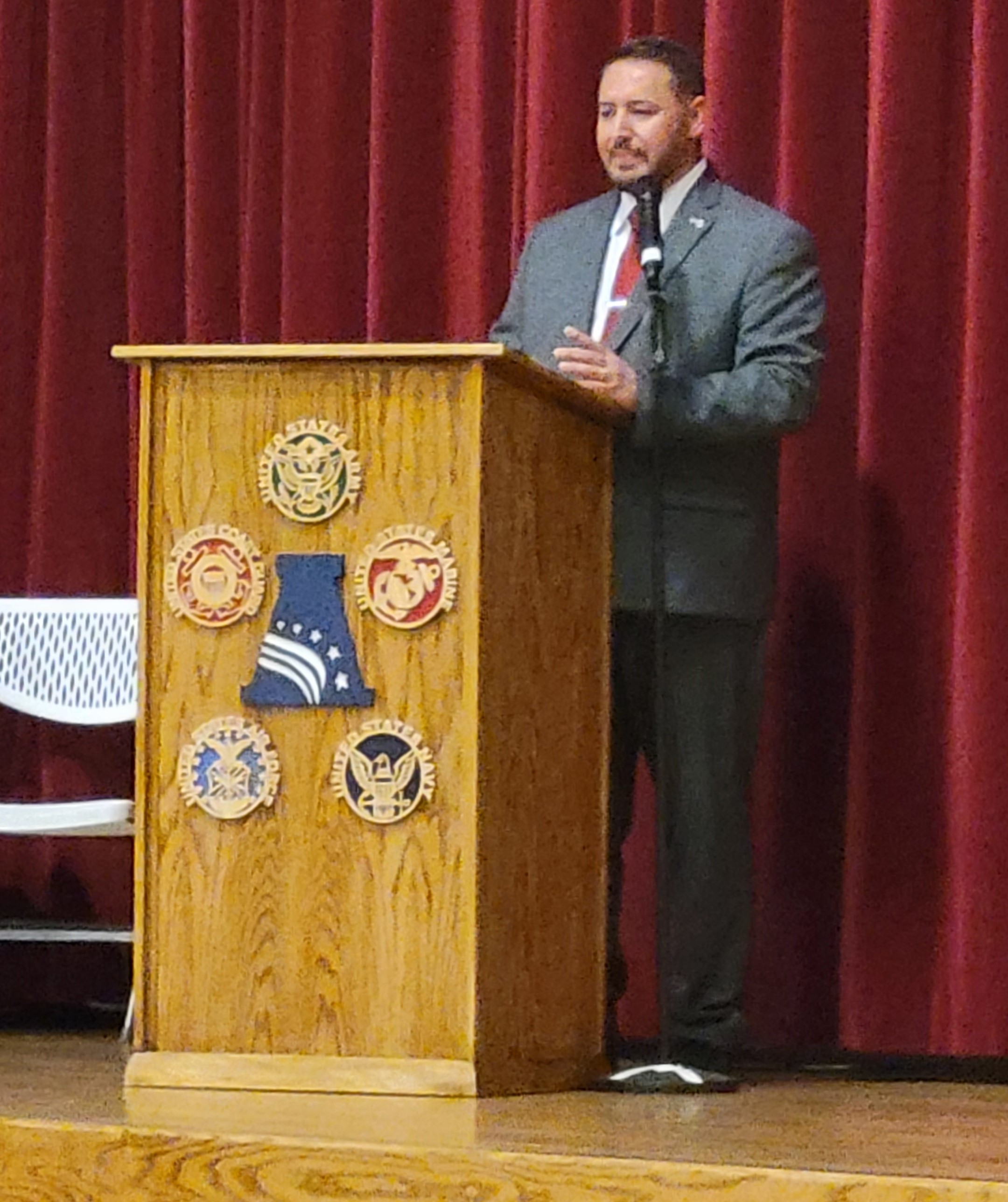 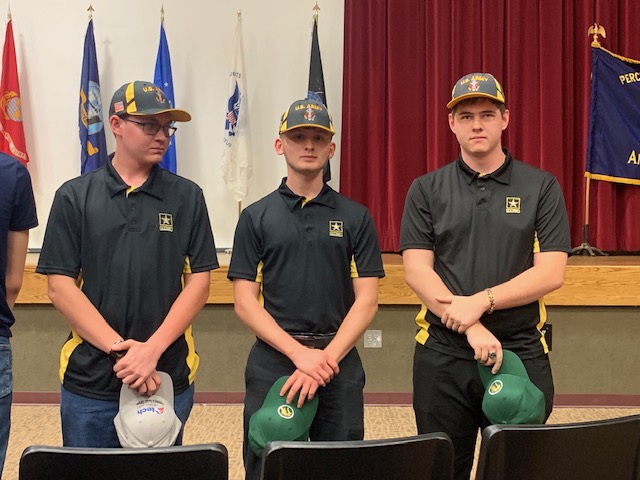 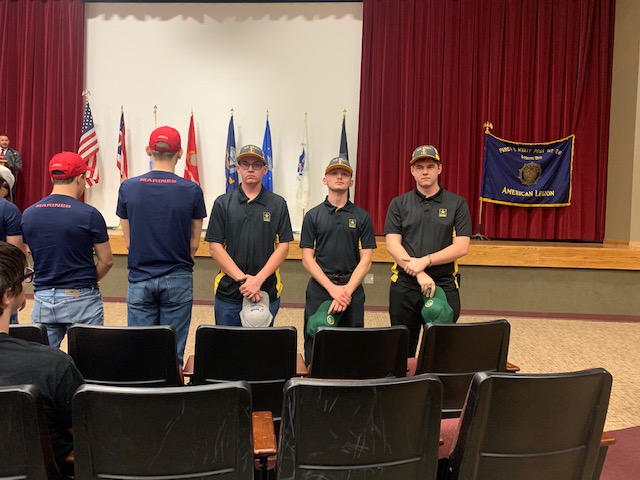 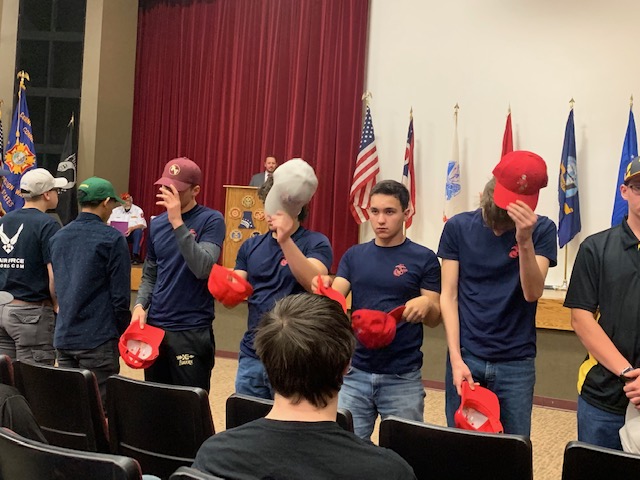 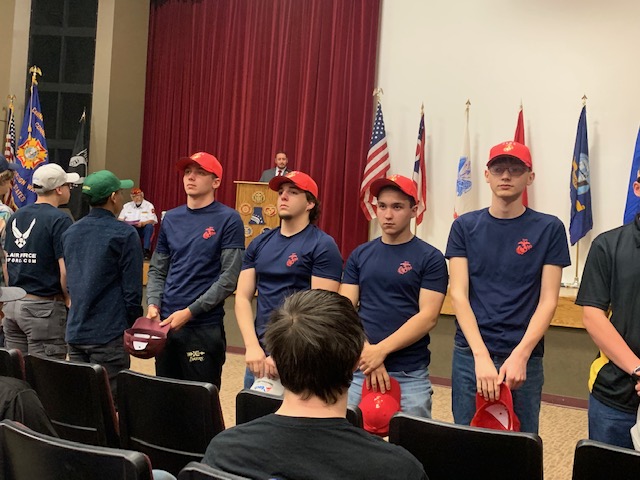 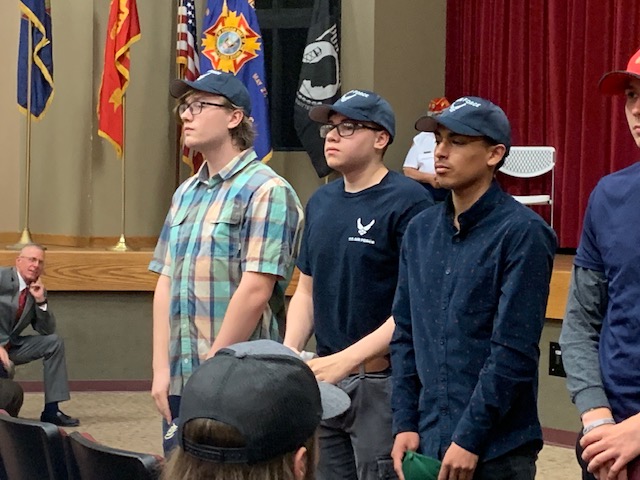 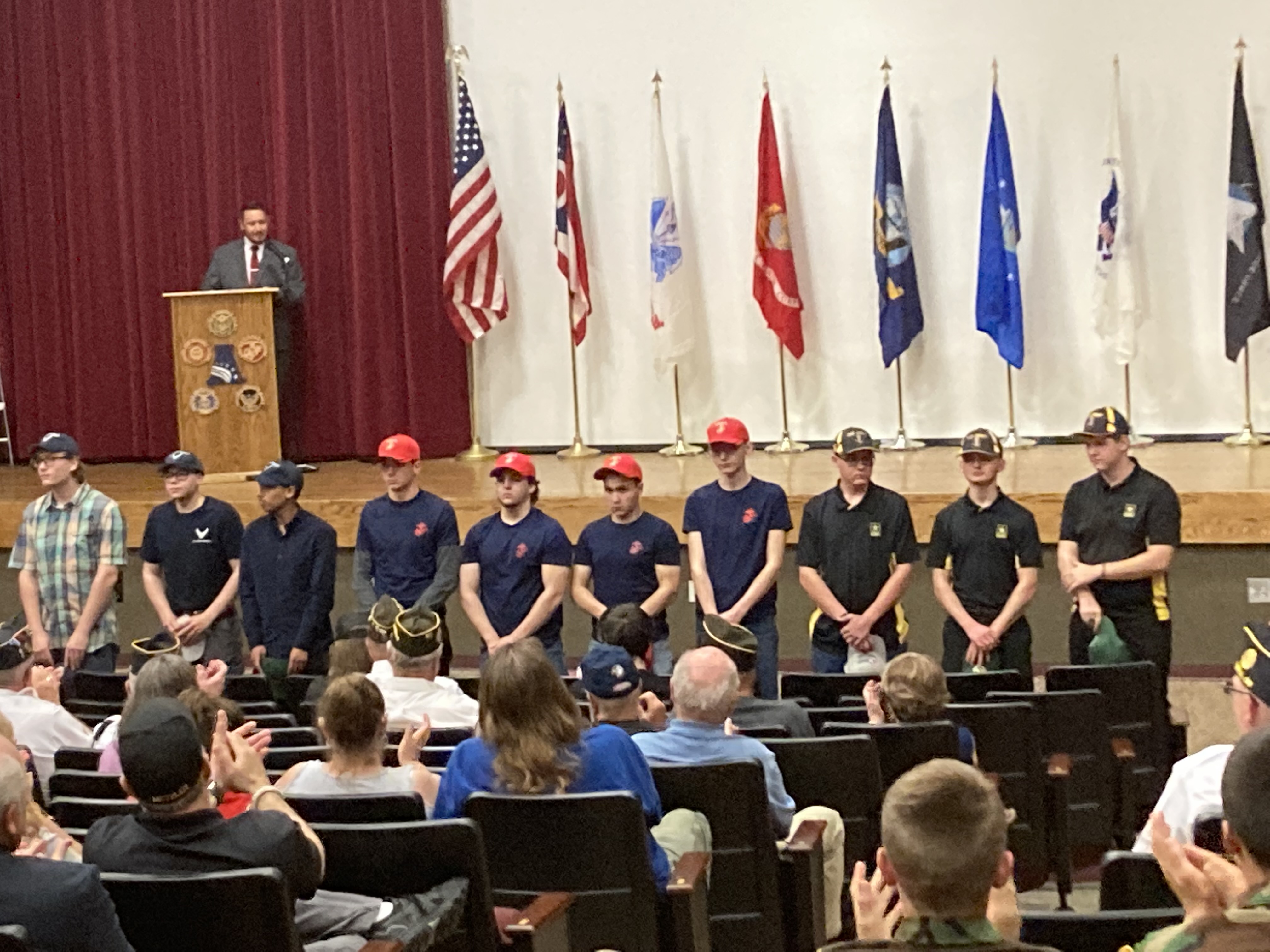 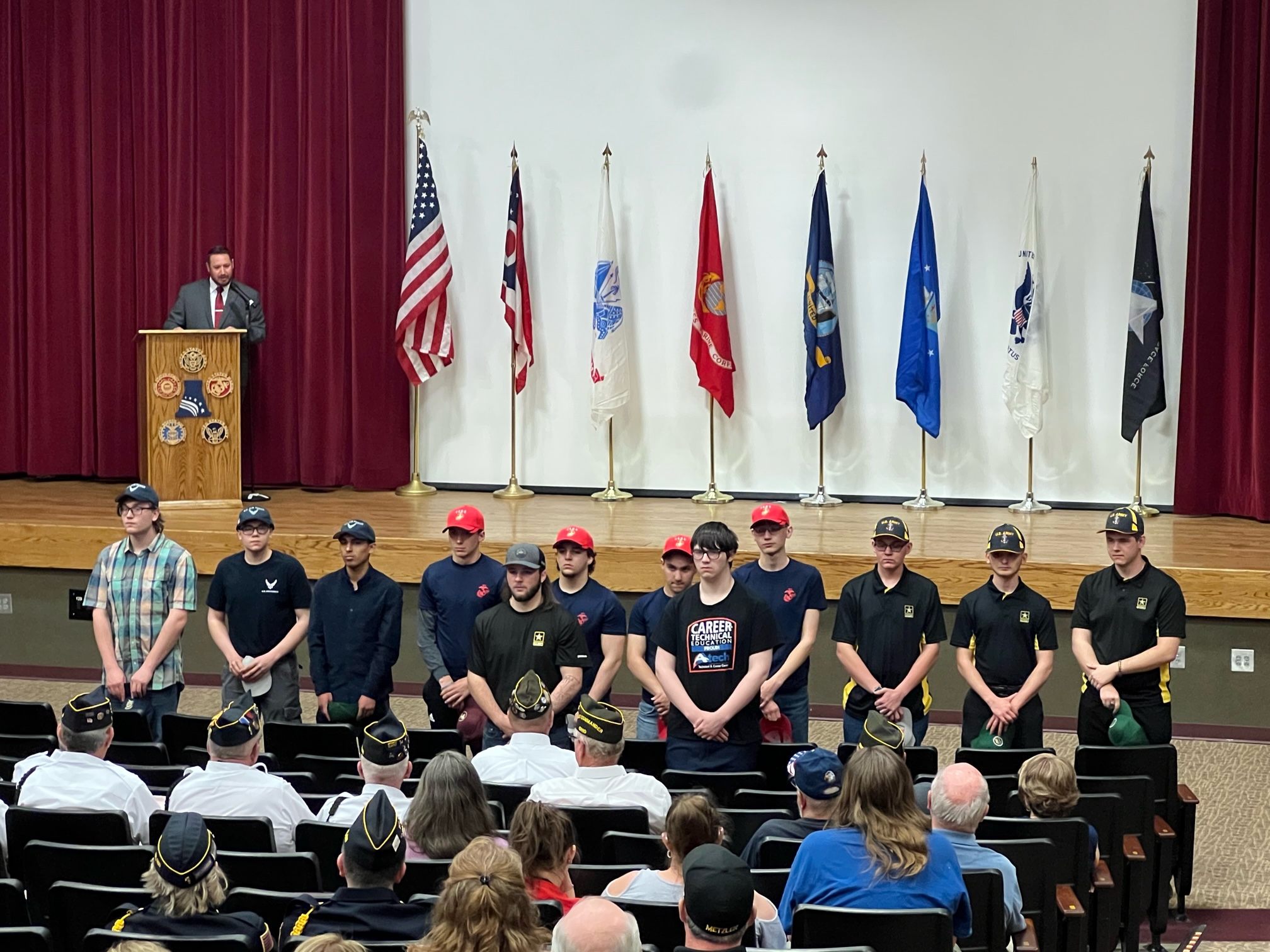 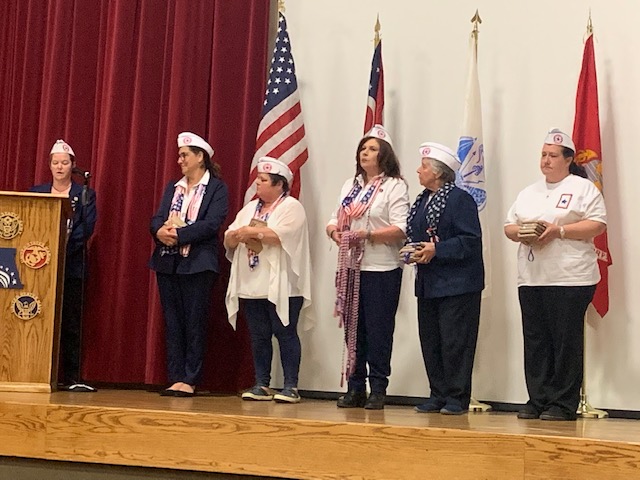 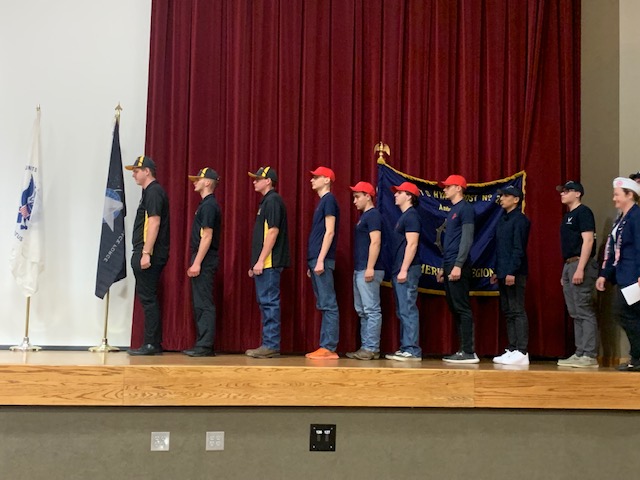 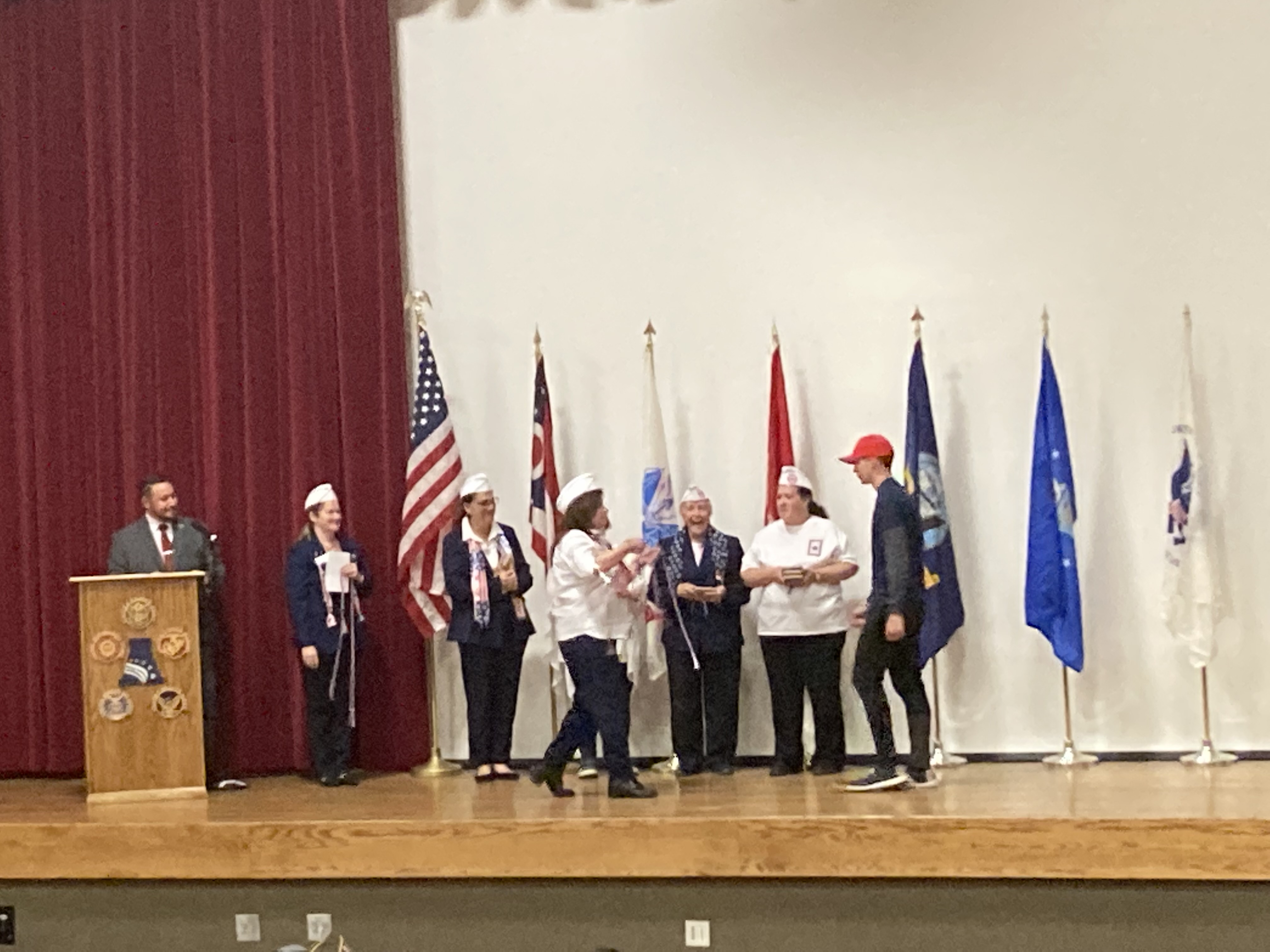 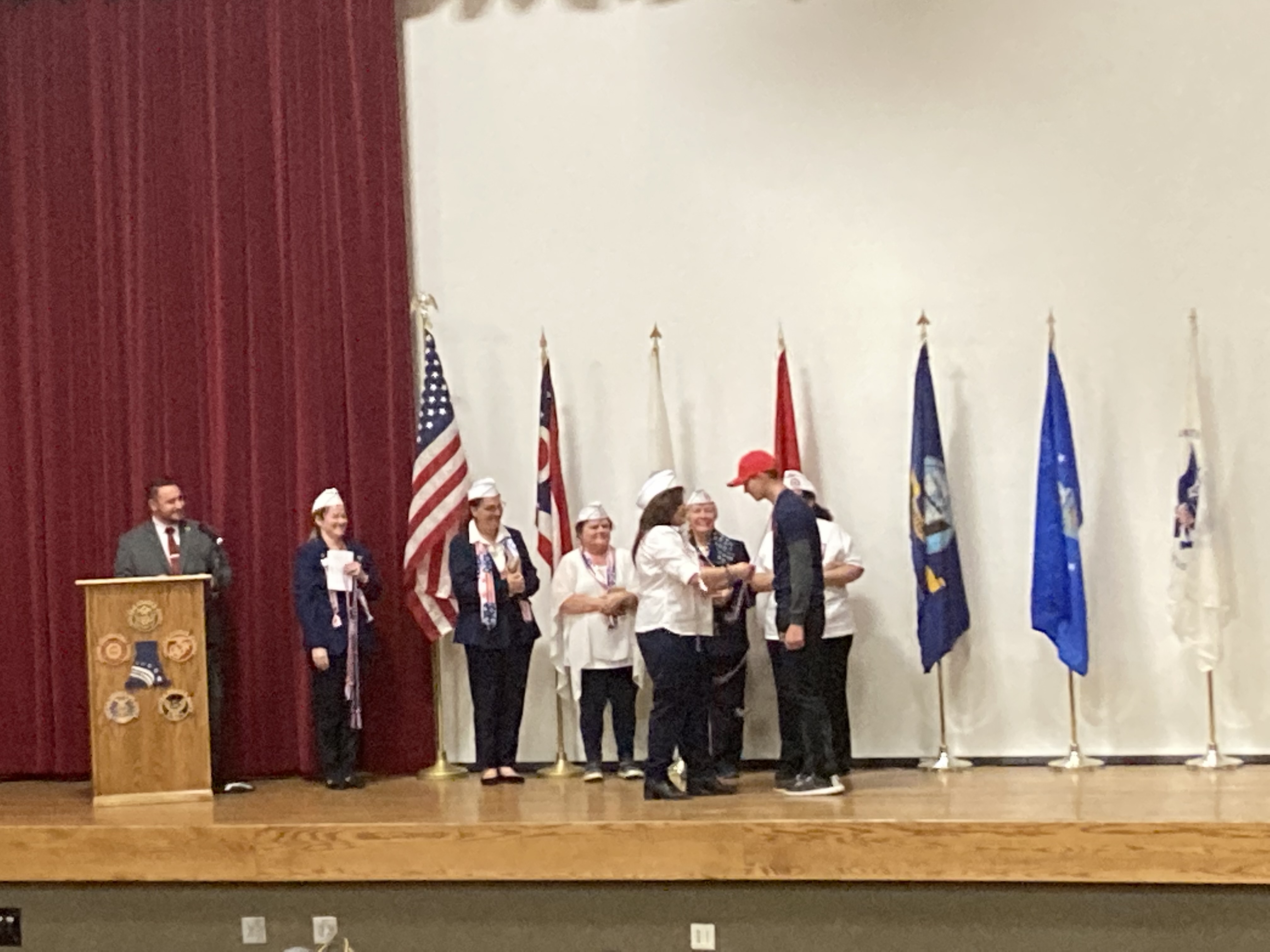 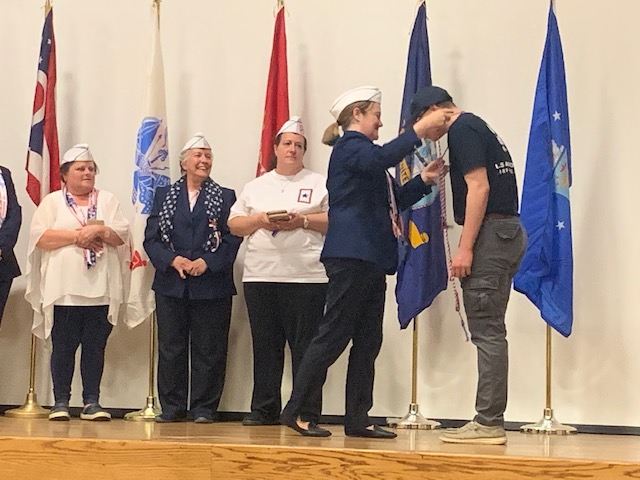 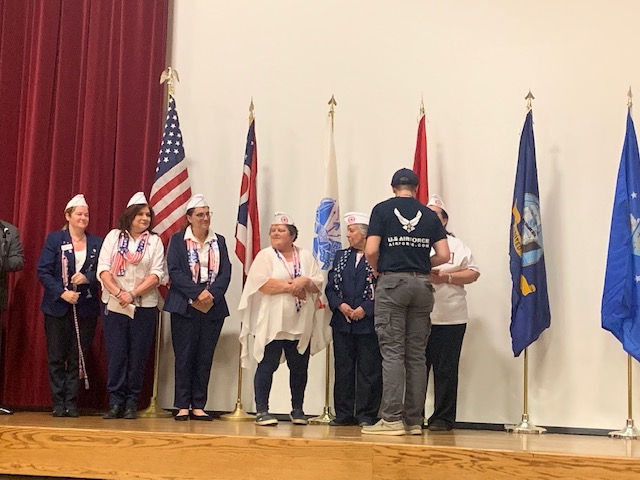 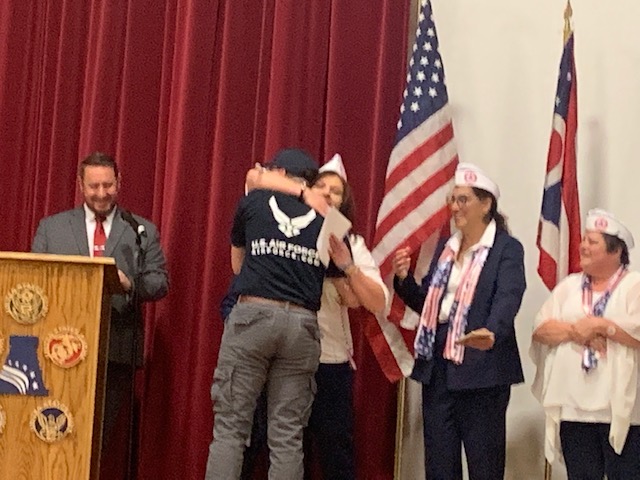 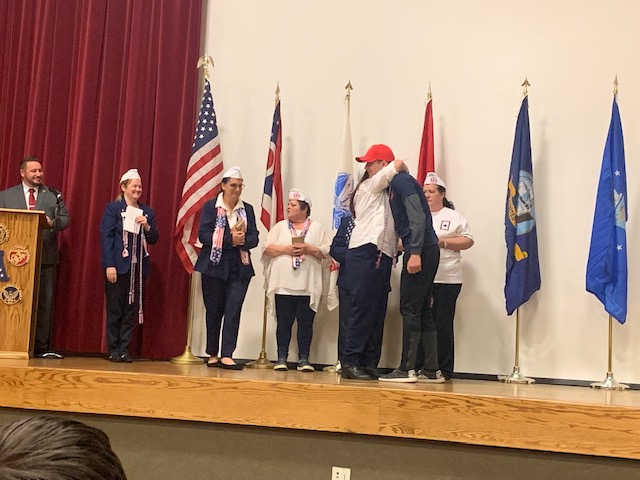 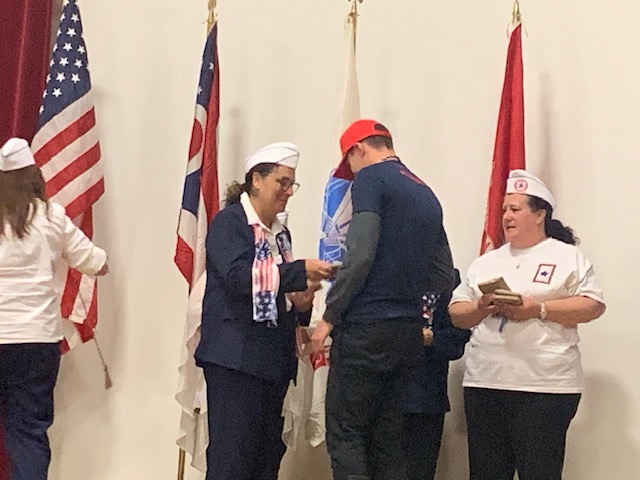 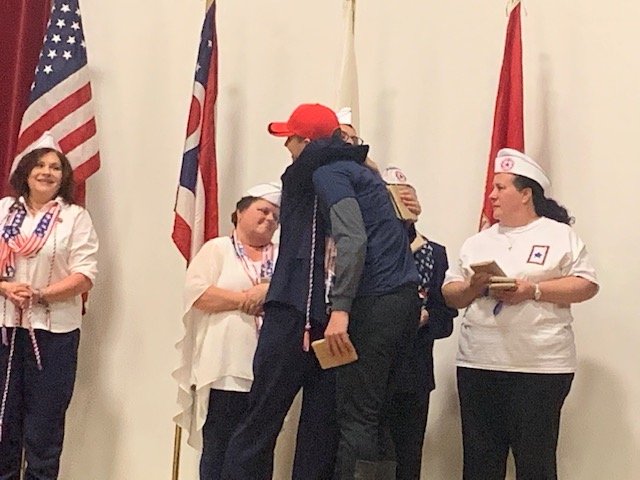 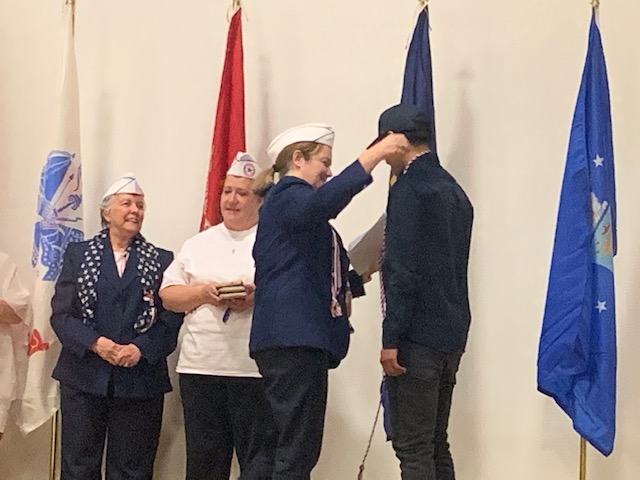 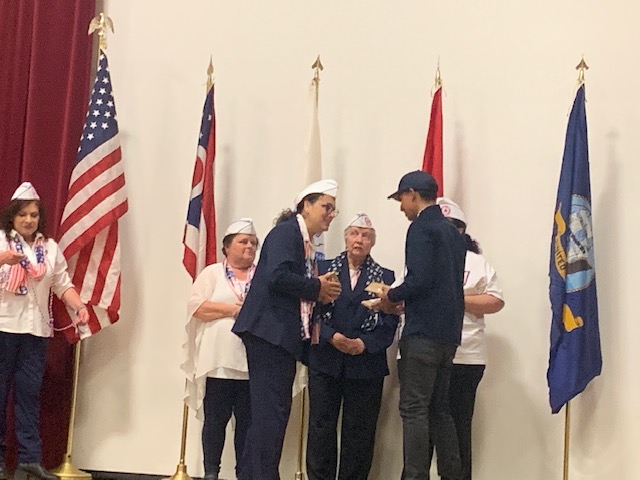 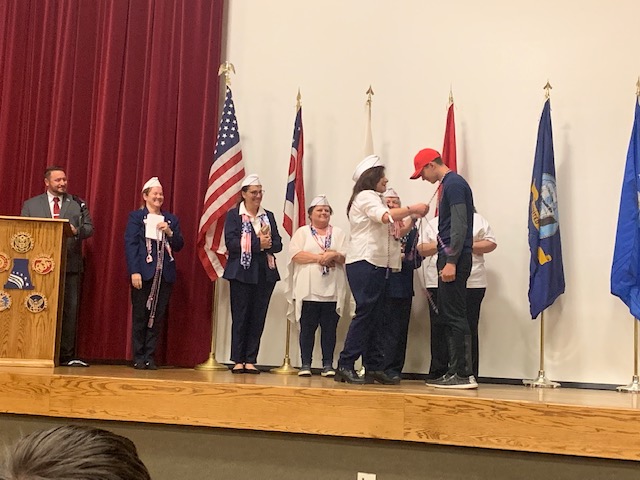 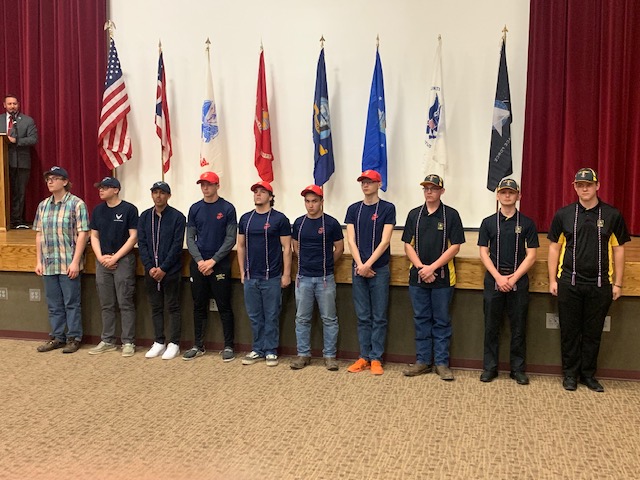 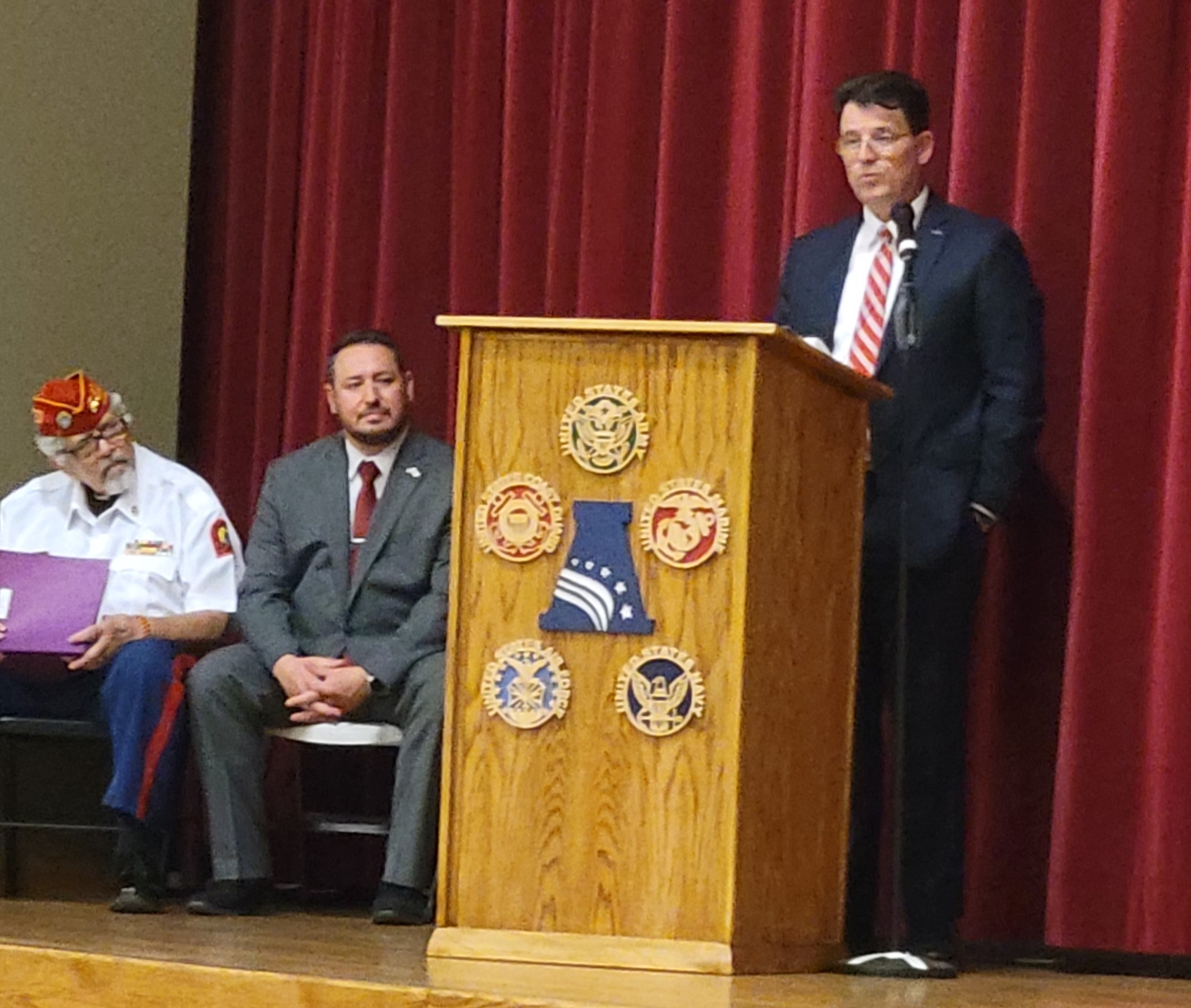 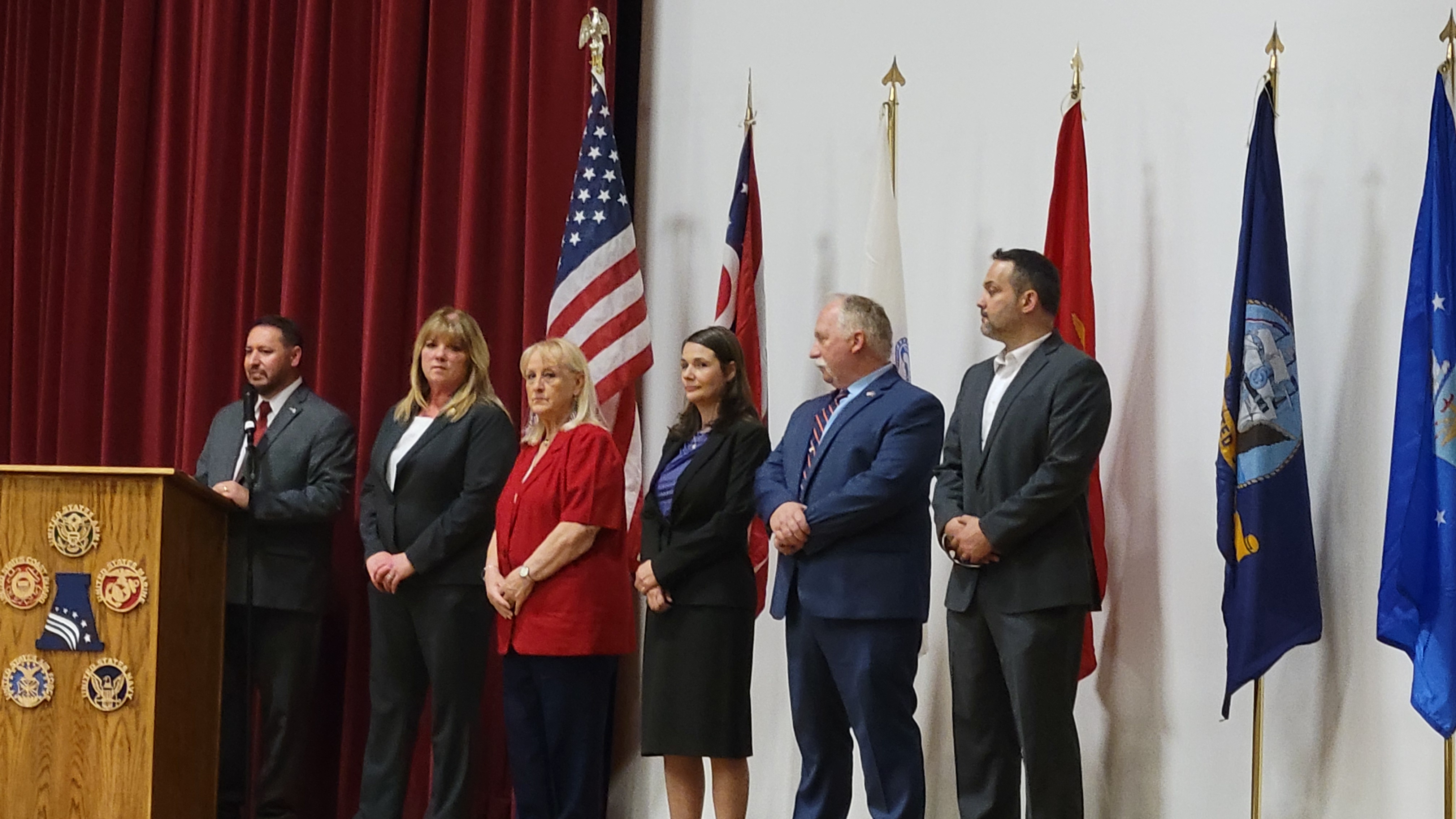 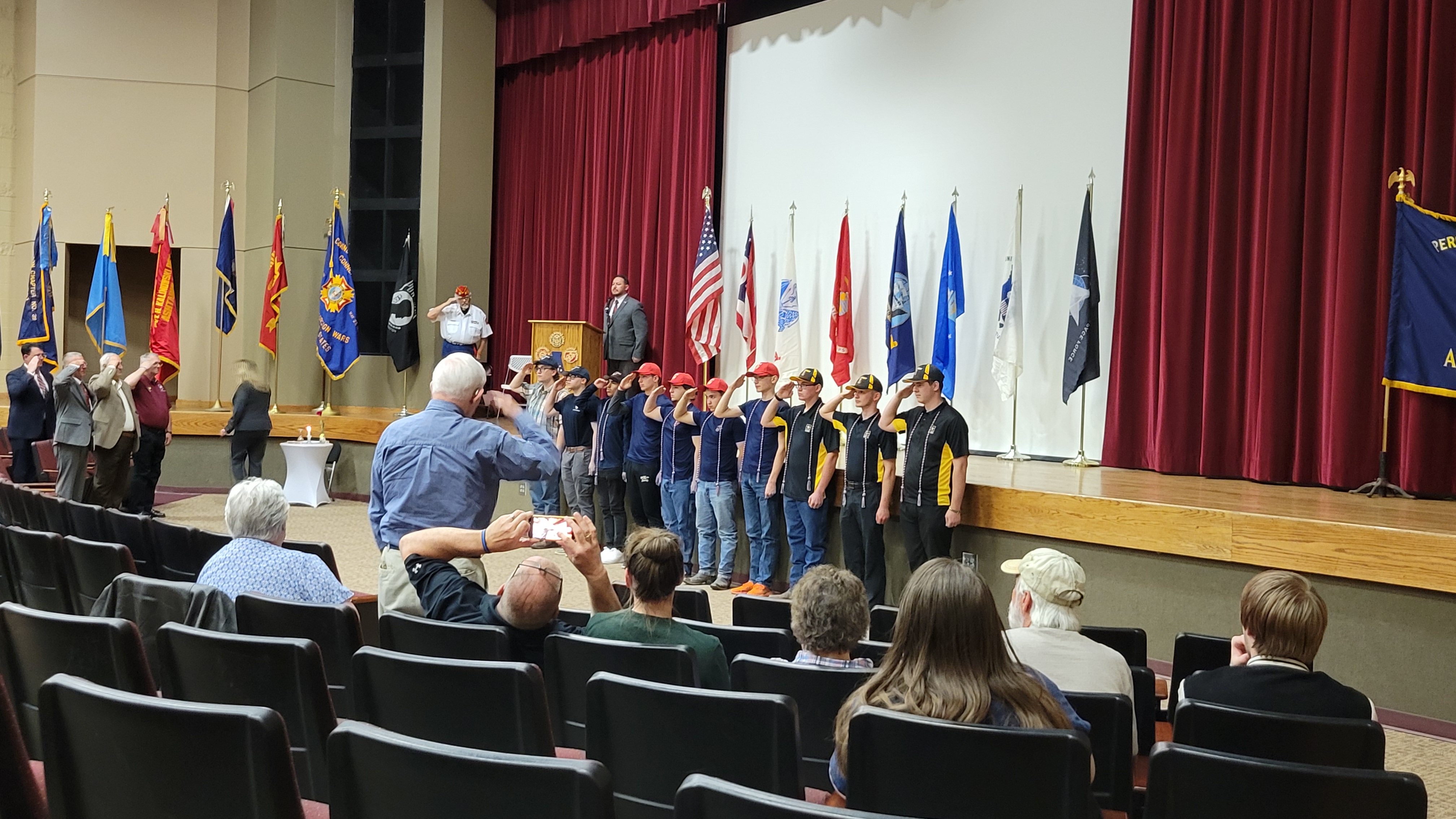